Testes de Software

Prof. Eduardo Campos (CEFET-MG)

https://engsoftmoderna.info
Slides do prof. Marco Tulio Valente do DCC/UFMG
1
Relembrando Cap. 1 (Introdução)
2
Testes de Software
Verificam se um programa apresenta um resultado esperado, ao ser executado com alguns casos de teste
Podem ser:
Manuais
Automatizados (nosso foco)
3
Testes de software mostram a presença de bugs, 
mas não a sua ausência. -- 
Edsger W. Dijkstra
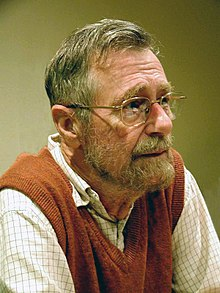 principal limitação
principal objetivo
4
Defeitos, Bugs, Fallhas
O seguinte código possui um defeito (defect) ou um bug:
if (condition)
    area = pi * raio * raio * raio;     // código defeituoso; 
O certo é "área é igual a pi vezes raio ao quadrado"
Quando o código for executado ele vai causar uma falha (failure); ou seja, um resultado errado.
5
Verificação vs Validação
Verificação: estamos implementando o sistema corretamente?
De acordo com os requisitos e especificações
Validação: estamos implementando o sistema correto?
Aquele que os clientes querem
Testes de aceitação com os usuários
6
Testes com Métodos Ágeis
Automatizados
Algumas vezes, implementados antes do código (TDD) 
Escritos pelo próprio desenvolvedor do código sob testes
Outras funções: 
Detectar regressões 
Documentação
7
Pirâmide de Testes
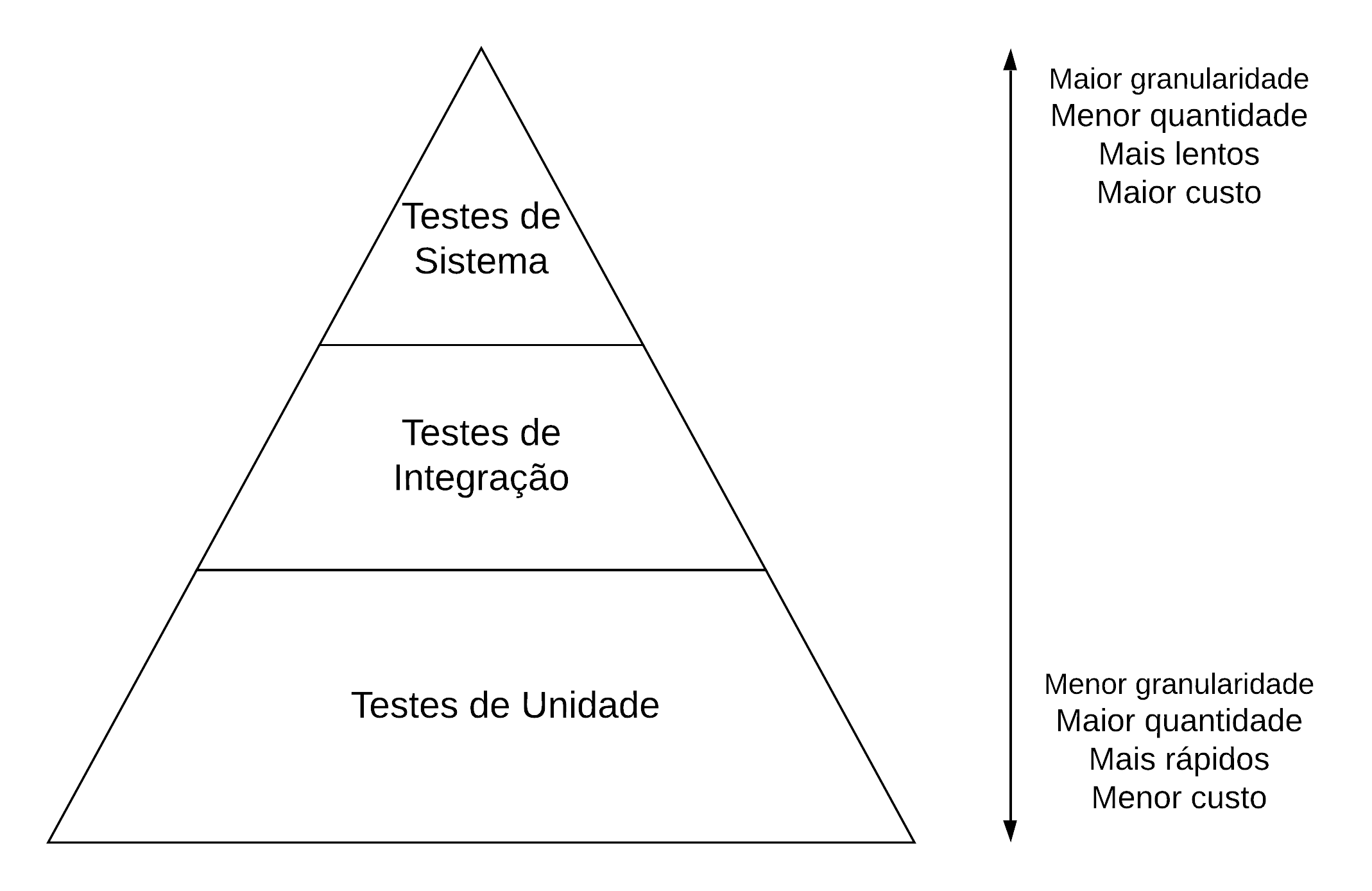 8
Tipos de Teste
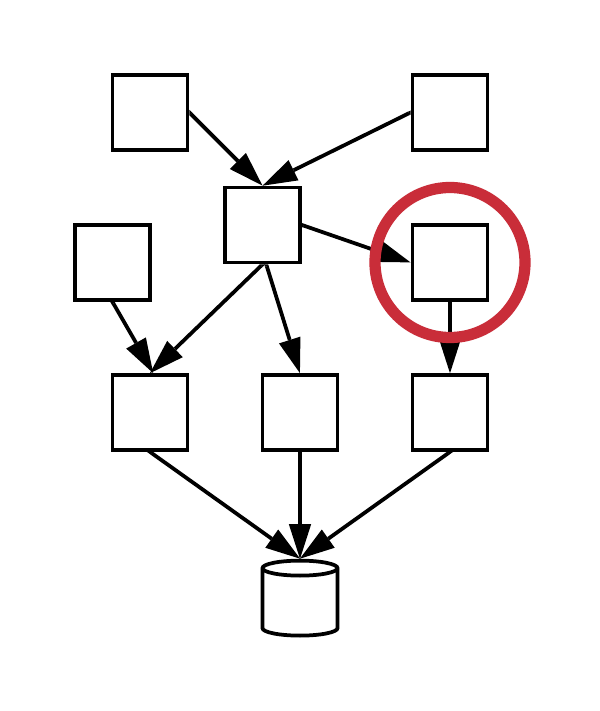 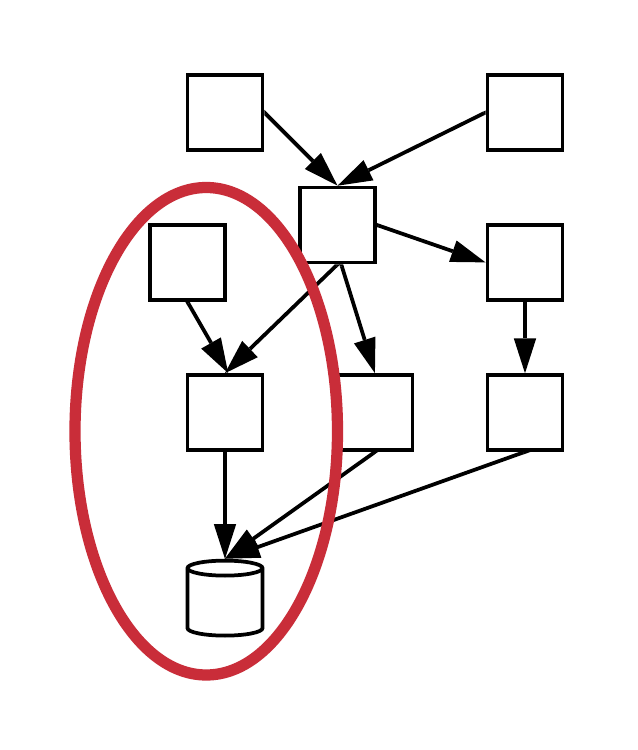 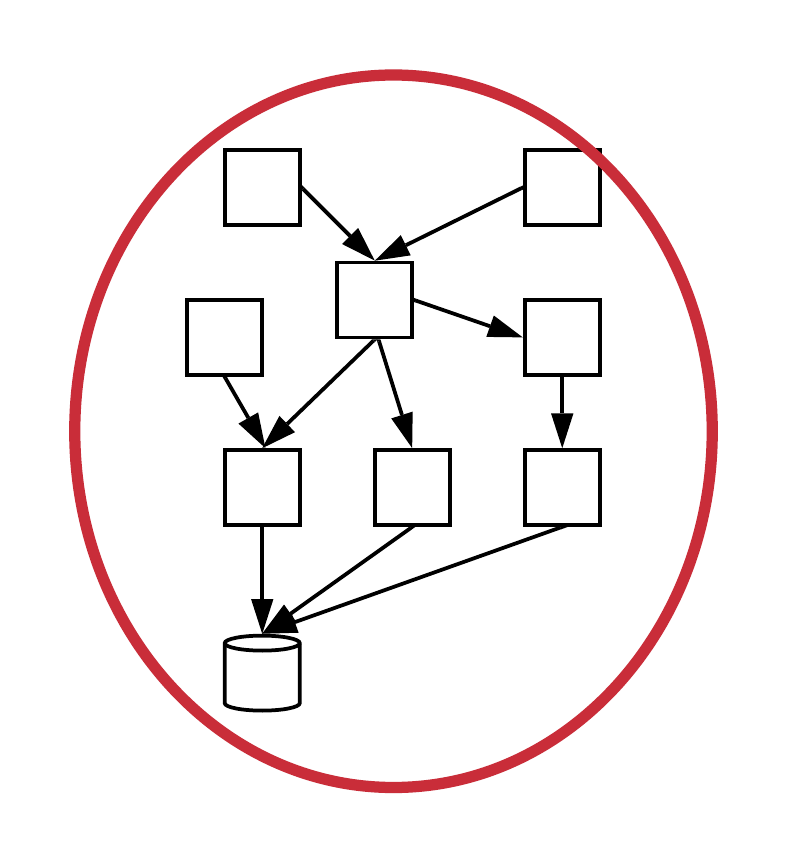 Unidade
Integração
Sistema
9
Anti-padrões de suíte de testes: "casquinha de sorvete" e "ampulheta"
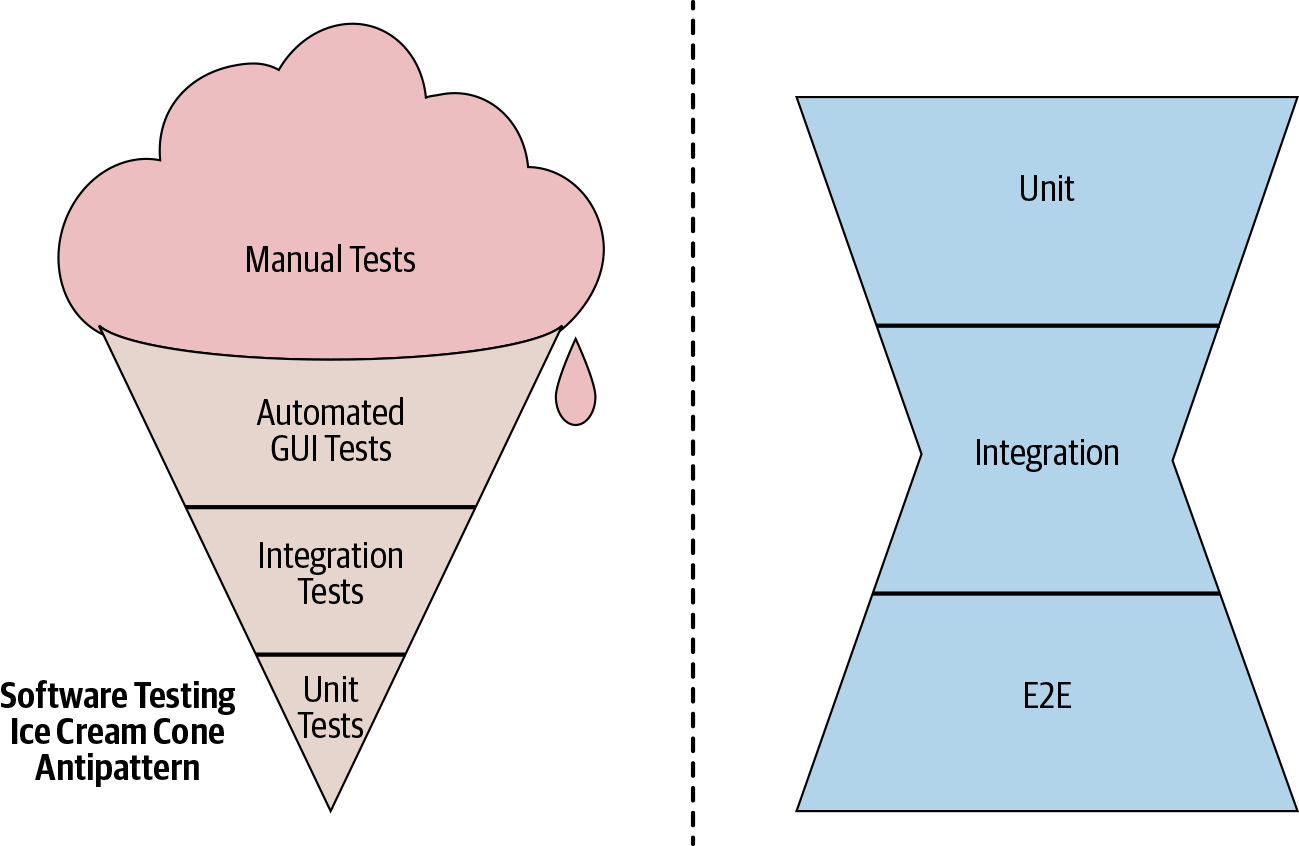 10
Fonte: Software Engineering at Google. O'Reilly, 2020.
Testes de Unidade 
(nosso principal objeto de estudo)
11
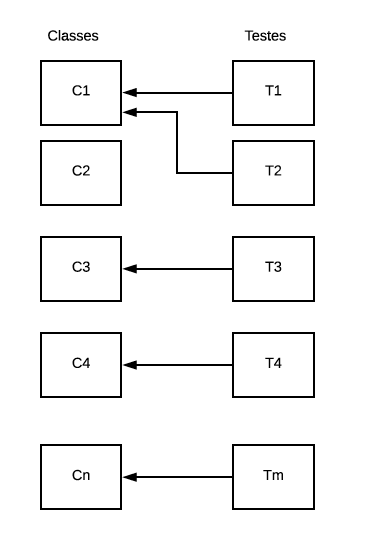 Testes de Unidade
São testes automatizados 
de pequenas unidades de 
código (normalmente, classes)
12
Primeiro Exemplo: teste de unidade para uma classe Stack
13
Classe
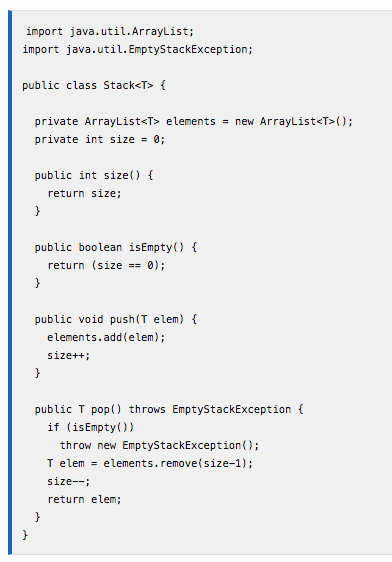 14
Classe
Teste (também é uma classe)
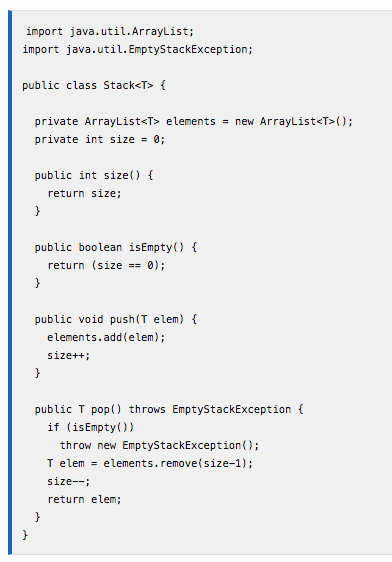 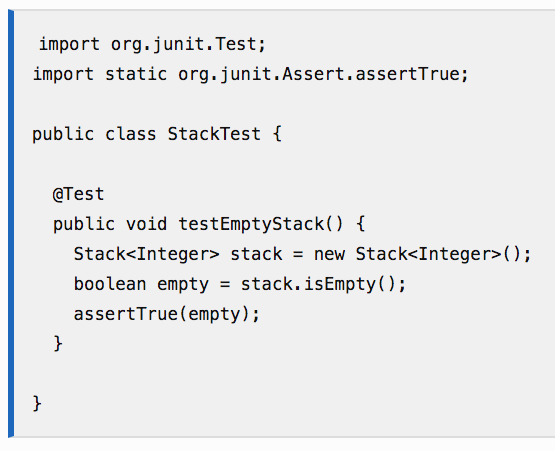 15
Anatomia de um Teste de Unidade
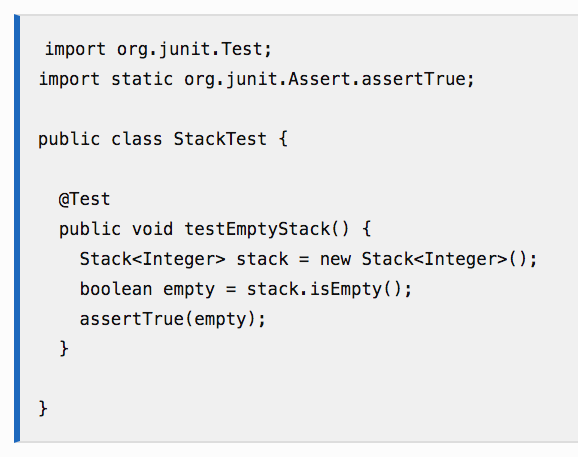 Métodos de teste (sem parâmetros,
começam com test)
Fixture (contexto)
Chama método sob teste
Comando assert: verifica se resultado é aquele esperado; se não for, lança uma exceção
16
Framework de testes: xUnit
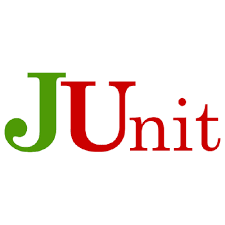 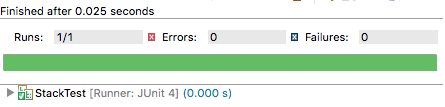 Testes passaram!
17
Framework de testes: xUnit
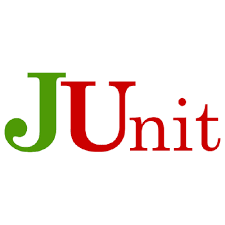 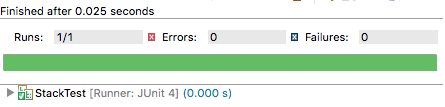 Testes passaram!
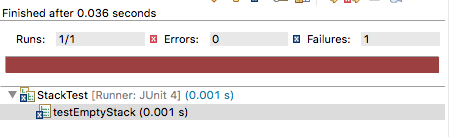 Algum teste falhou!
18
Mais métodos de teste
19
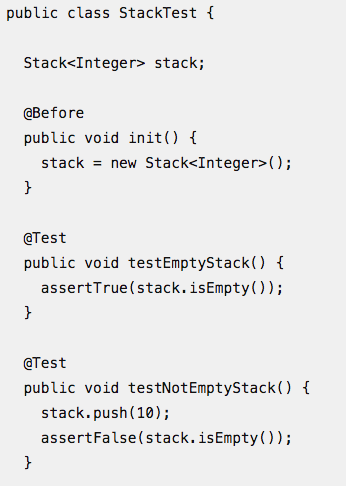 Executado antes de qualquer método @Test
20
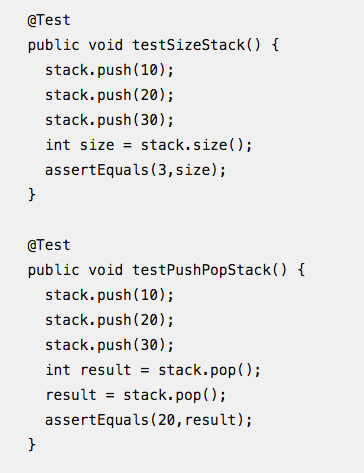 Parâmetros: valor esperado (3) e valor 
encontrado (size), nesta ordem.
Mensagem quando o assert falha:
Expected 3 but found [valor]
21
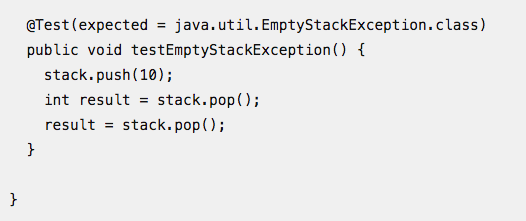 assert não seria útil aqui; pois ele não seria alcançado.
22
Mais alguns conceitos sobre testes
23
Testes tiveram profundo impacto na indústria de software
24
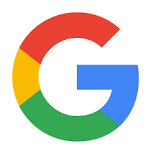 "Testes de unidade são amplamente usados no Google. Todo código de produção deve ter testes de unidade"

"No Facebook, engenheiros são responsáveis pelos testes de unidade de qualquer código novo que eles desenvolvam."

"Código sem testes é código ruim" 
-- Michael Feathers
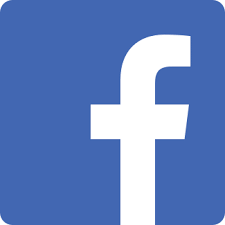 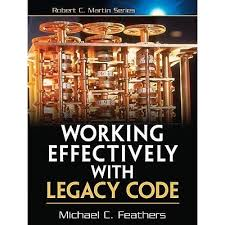 25
Benefícios
Detectar bugs
Na classe C sendo implementada ou modificada
Em uma outra classe; mudança em C pode afetar C' (regressão)
Documentação
26
Princípios FIRST
Rápidos (Fast)
Independentes (ordem não é importante)
Determinísticos (Repeatable, não-flaky ou não-erráticos)
Auto-verificáveis (Self-checking): barra verde ou vermelha
Timely (escritos o quanto antes)
27
Por que alguns testes tem comportamento flaky?
Fonte: An Empirical Analysis of Flaky Tests, FSE 2014.
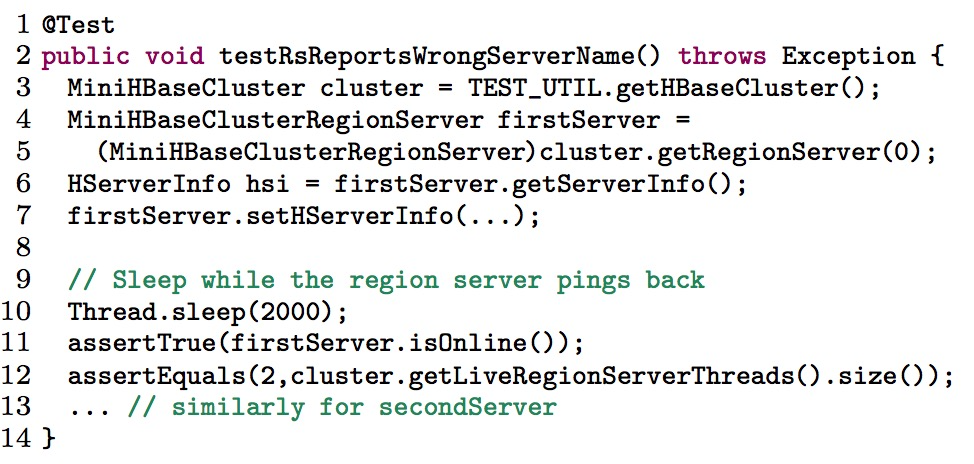 Concorrência (65% dos casos)
E se "region server" demorar mais de 2s para dar o "ping"?
28
Número de assert por testes
Na maioria das vezes, deve-se ter um único assert / teste
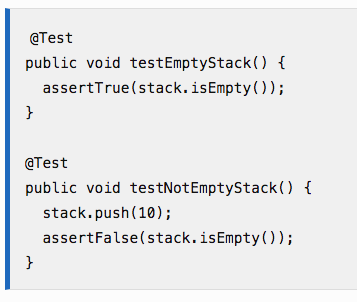 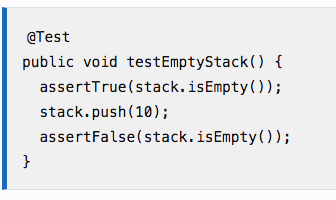 29
Número de assert por testes
Mas existem exceções razoáveis ...
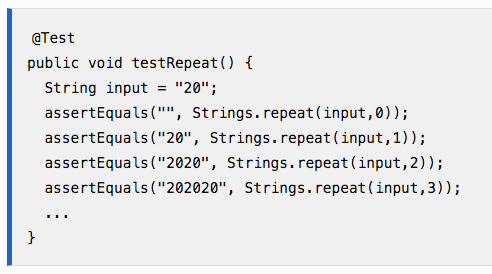 Quantos testes eu tenho que escrever?
31
Cobertura de Testes
Cobertura de testes = (número de comandos executados pelos testes) / (total de comandos do programa)
32
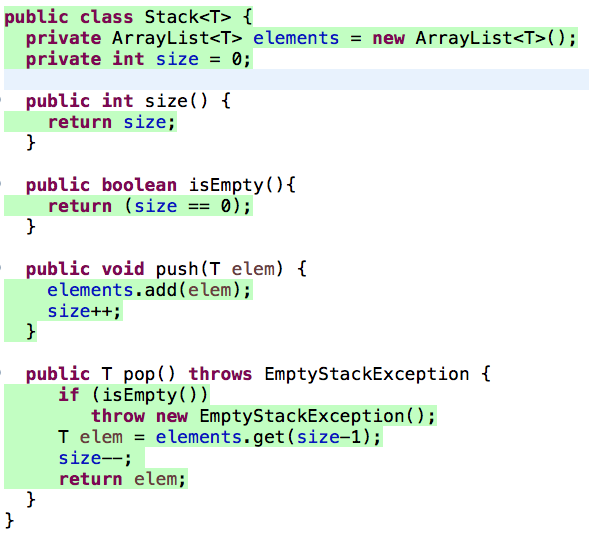 100% de cobertura
33
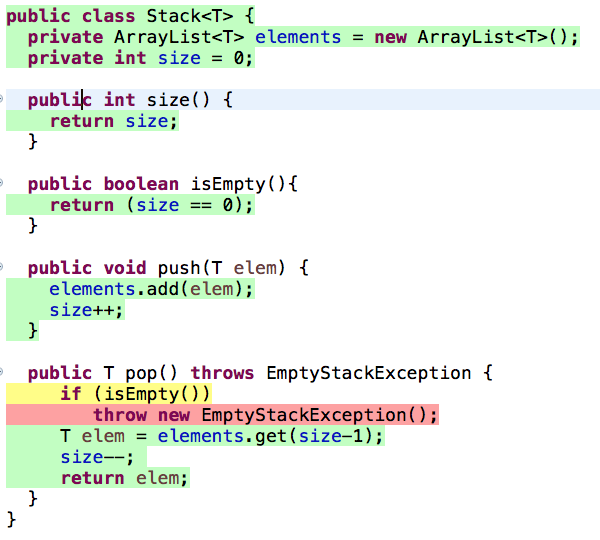 amarelo: apenas um dos branches do comando de decisão é avaliado
vermelho: esse comando não é coberto pelos testes
34
Qual a cobertura de testes ideal?
Varia de projeto para projeto …
Mas não precisa ser 100% … pelo menos 60%, segundo alguns autores
35
Exemplo: Google
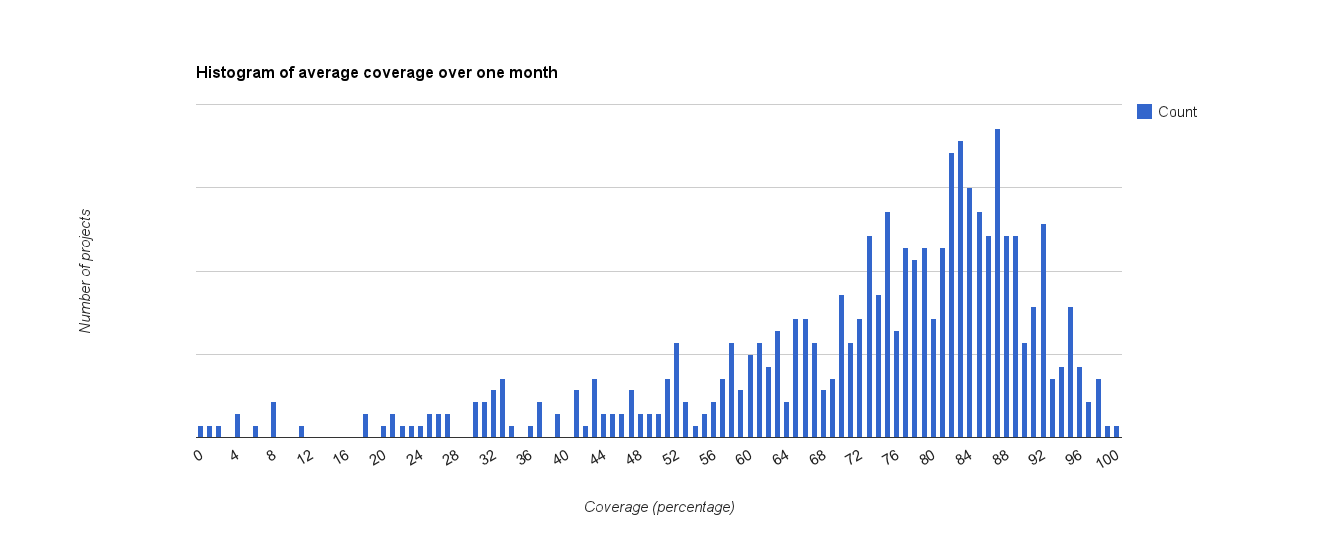 The median is 78%, the 75th percentile 85% and 90th percentile 90%.
https://docs.google.com/presentation/d1god5/fDDd1aP6PwhPodOnAZSPpD80lqYDrHhuhyD7Tvg/edit#slide=id.g3f5c82004_99_135
36
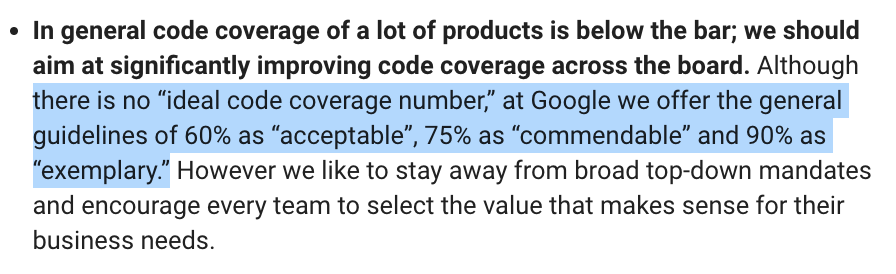 https://testing.googleblog.com/2020/08/code-coverage-best-practices.html
37
Mas cuidado!
Quando uma medida torna-se uma meta, ela deixa de ser uma boa medida.  -- Lei de Goodhart
38
Outras definições de cobertura
Cobertura de funções
Cobertura de chamadas de funções
Cobertura de branches (um if sempre gera 2 branches)
39
Testabilidade
40
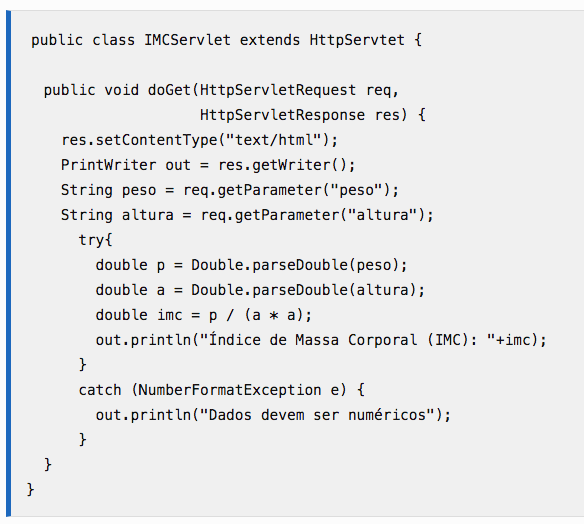 Exemplo: Servlet
Difícil testar doGet, pois ele tem dependências (parâmetros) para o pacote de Servlets de Java
41
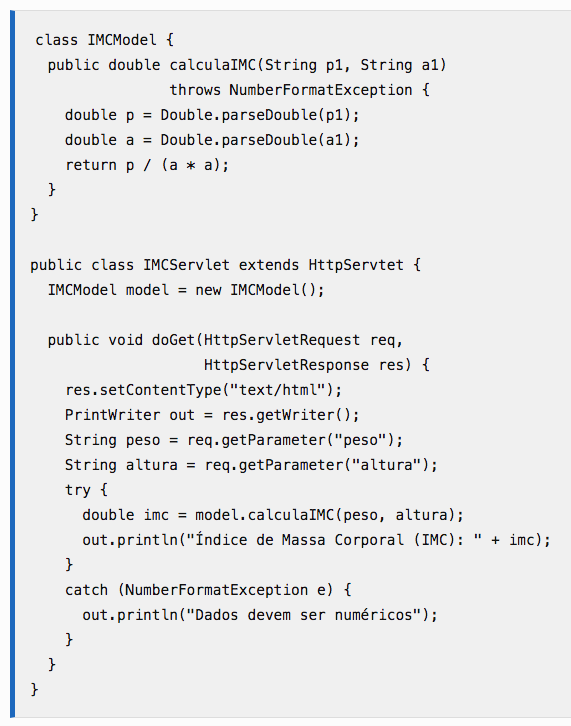 Solução: extração da regra de domínio para uma classe separada (e mais fácil de testar)
42
Mocks
43
Exemplo motivador:
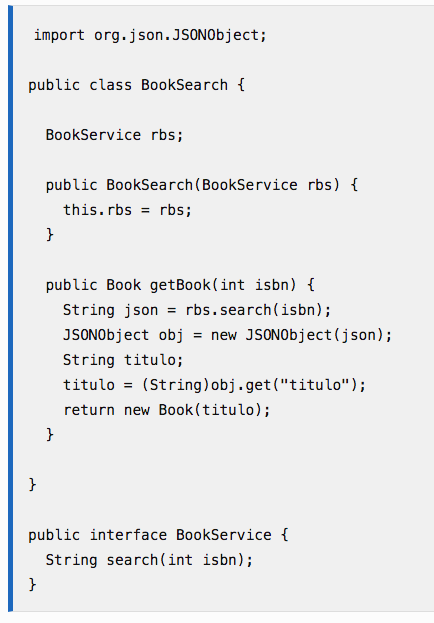 Método que pesquisa dados de um livro em um serviço remoto
44
Problema:
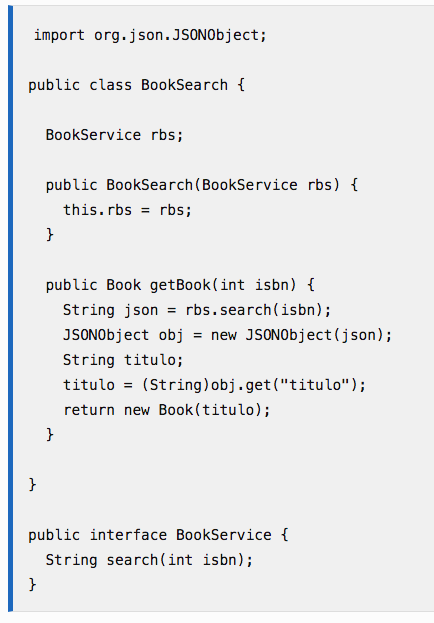 Testes de unidade devem ser rápidos e testar pequenas unidades
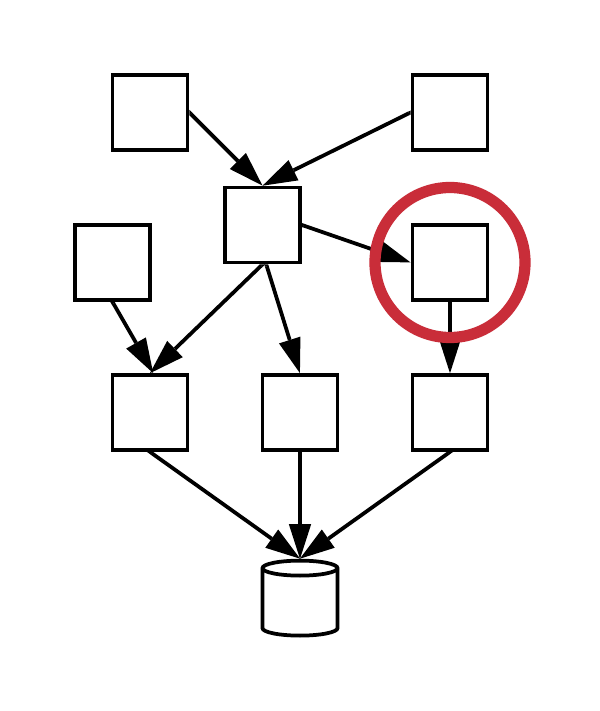 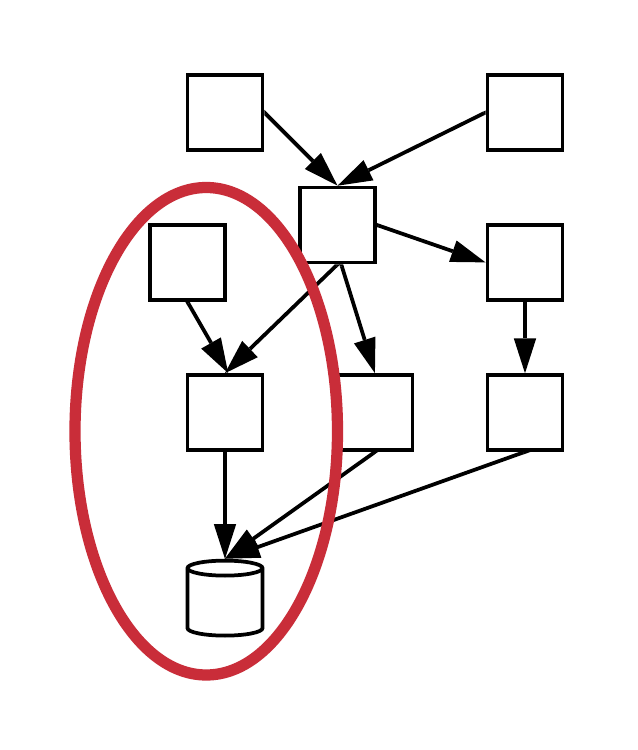 Unidade
Integração
45
Solução: Mocks
Objeto que emula um objeto real
Porém, é bem mais simples que o objeto real
46
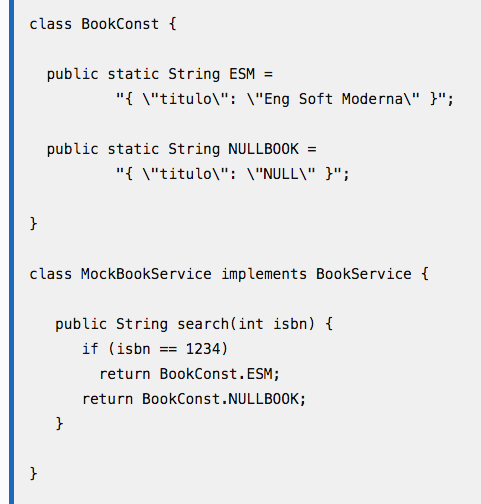 Simula pesquisa em um único ISBN
47
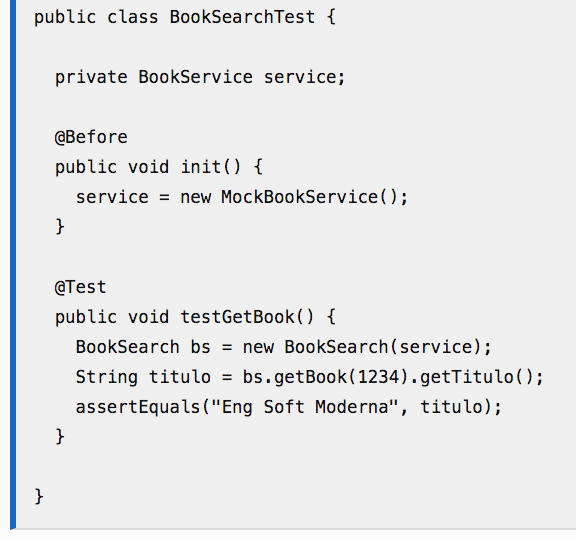 Teste agora usa o mock
48
Frameworks de Mocks
49
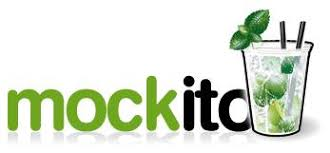 Exemplo: Mockito
Facilita a criação de mocks
E a "programação" do comportamento do mock, via uma linguagem de domínio específico (DSL)
Dispensa a implementação de um mock "manual", como estudamos antes
50
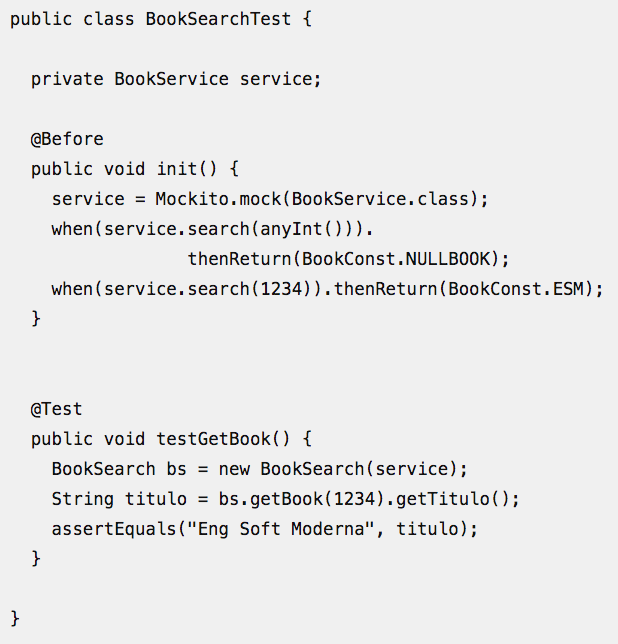 Cria um mock
Programa o comportamento desse mock
51
Explore e execute o teste anterior

https://repl.it/@mtvalente/ExemploMocks
Como o repl.it é uma IDE online, a compilação e execução desse código costuma demorar um pouco
52
Popularidade de mocks via Mockito
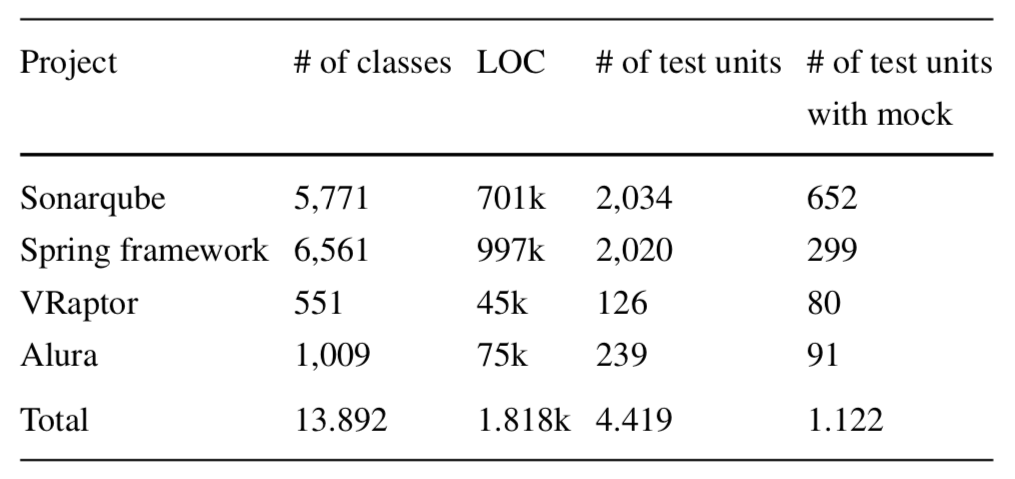 Davide Spadini et al. Mock objects for testing Java systems - Why and how developers use them, and how they evolve. EMSE 2019.
53
Popularidade de mocks: Mockito & manuais
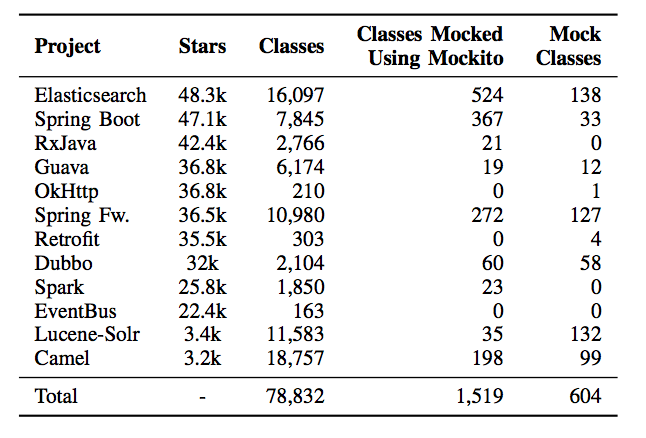 Gustavo Pereira, Andre Hora. Assessing Mock Classes: 
An Empirical Study. ICSME 2020.
54
Desenvolvimento Dirigido por Testes (TDD)
55
TDD
Uma das práticas de programação propostas por XP
Ideia simples: escrever o teste T antes da classe C
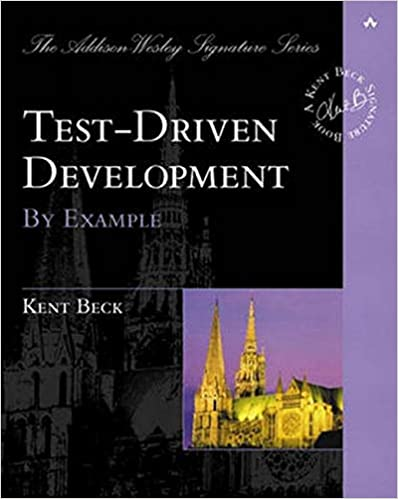 56
Benefícios
Evita que os devs esqueçam de escrever os testes
Incentiva a escrita de código com testabilidade; cobertura pode chegar a 90%
Melhora o design e/ou usabilidade do código; pois o dev passa a ser o primeiro cliente do seu código
57
Ciclo TDD
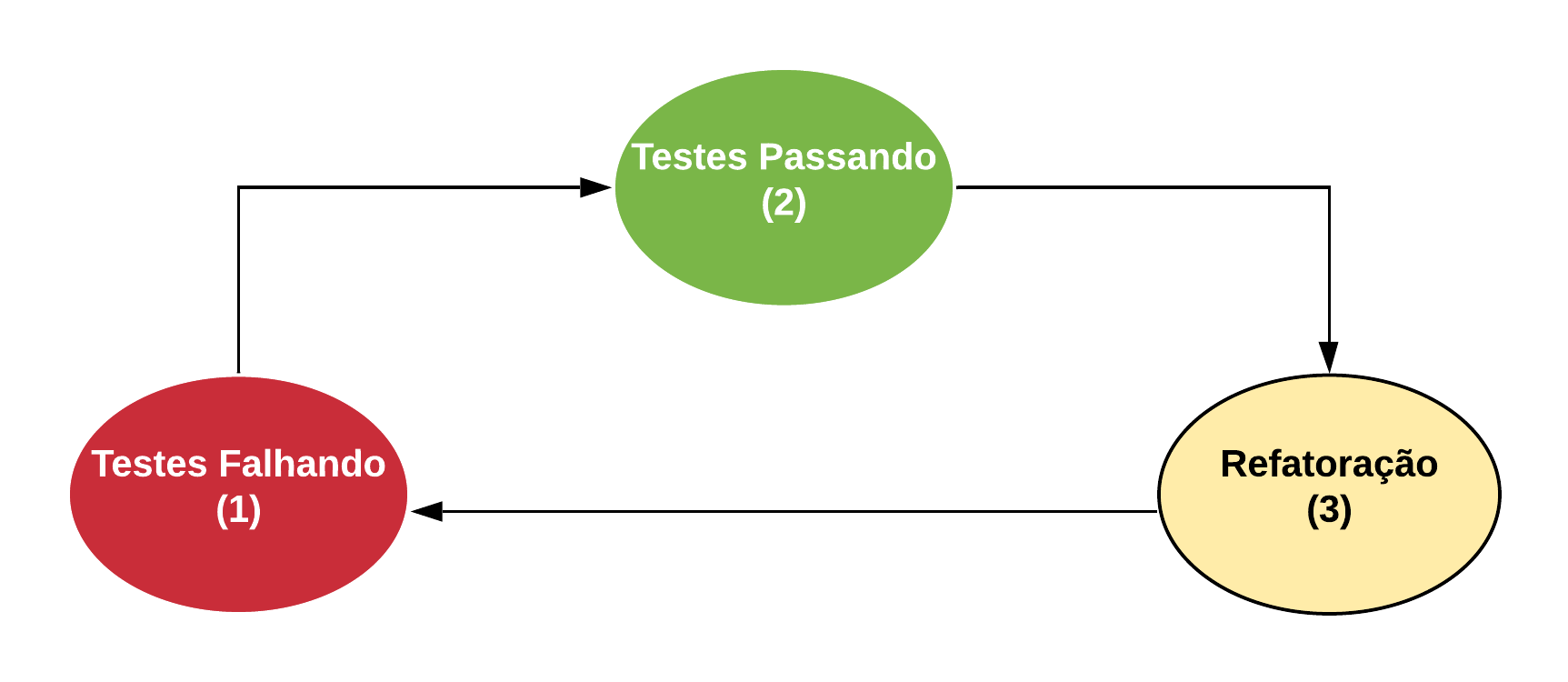 58
Exemplo de TDD: carrinho de compras
59
Vermelho
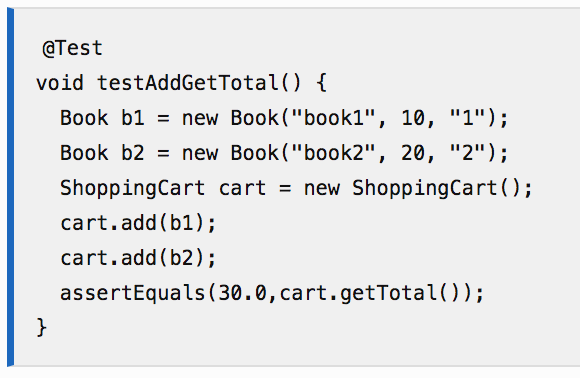 60
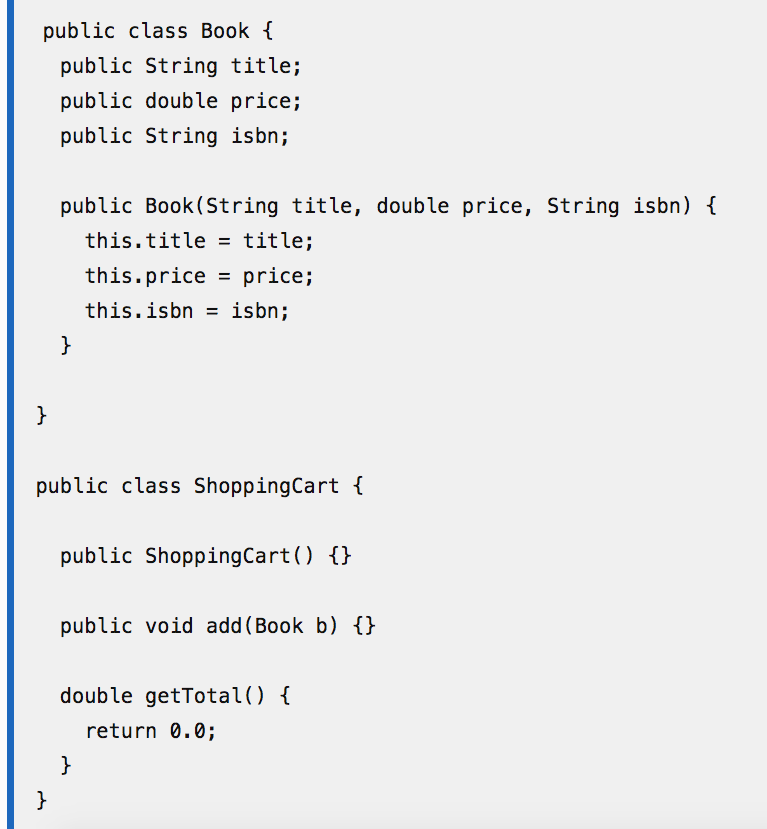 Ainda vermelho, mas 
pelo menos compilando
Implementação ainda provisória
61
Primeiro Verde
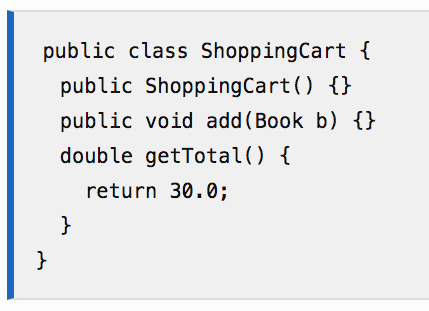 Só mesmo para ter uma "pequena vitória" … baby steps
62
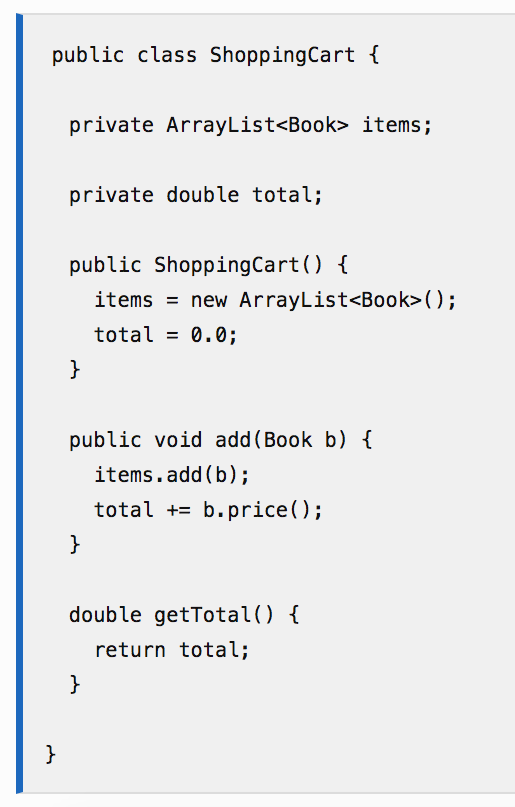 Agora um verde mais real
63
Amarelo:
podemos refatorar e melhorar o código?
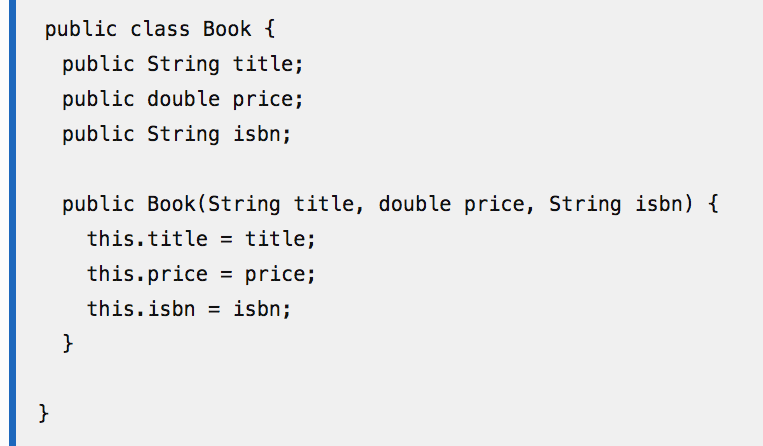 Por exemplo, encapsular esses campos
64
Próximo passo?
Precisamos de mais alguma funcionalidade?
Se sim: mais um ciclo TDD (vermelho-verde-amarelo)
65
Testes de Integração
66
Testes de Integração
Testam uma funcionalidade ou serviço (do seu sistema)
Incluindo classes e serviços externos (BD, por exemplo)
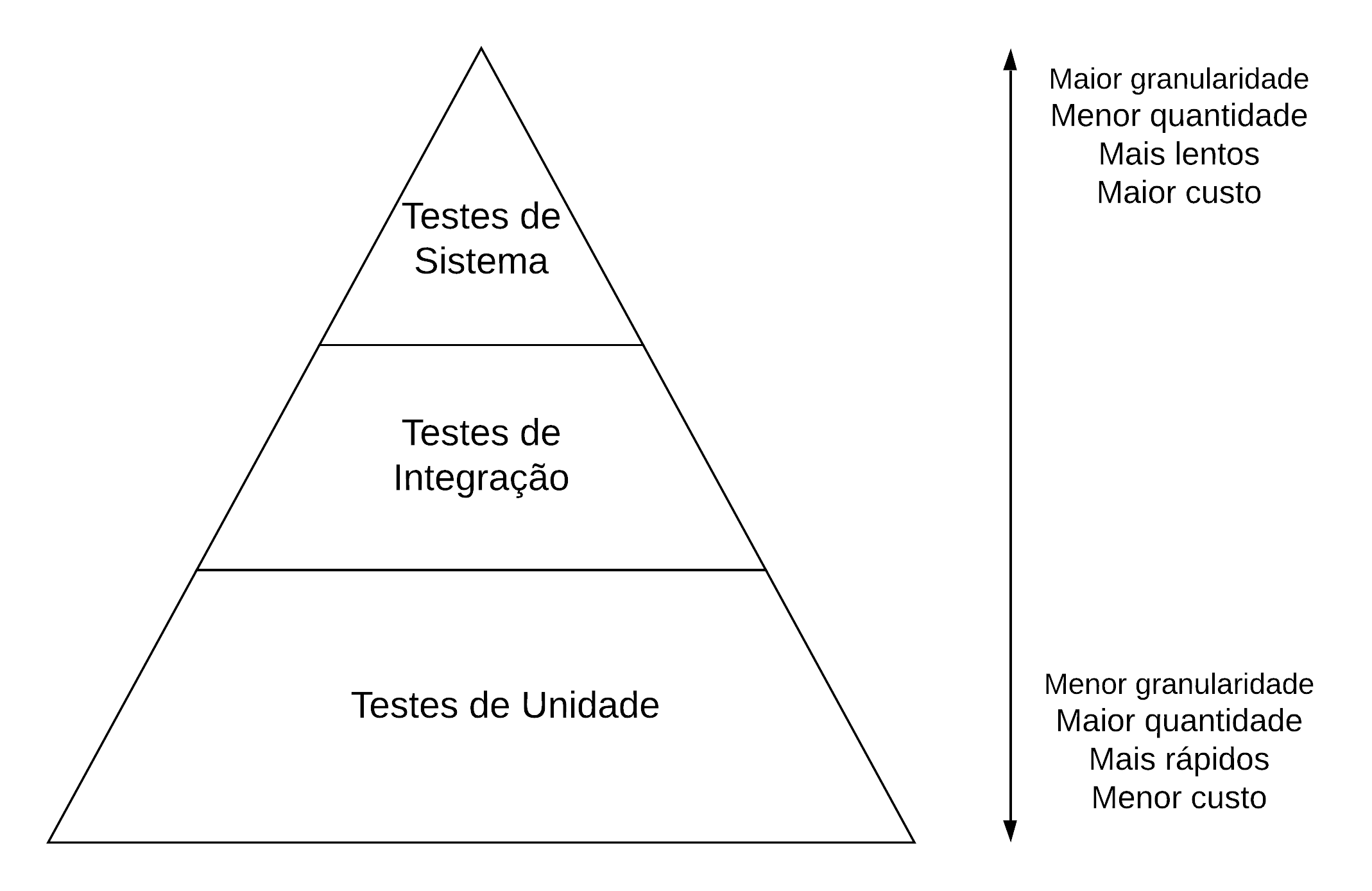 67
Relembrando ...
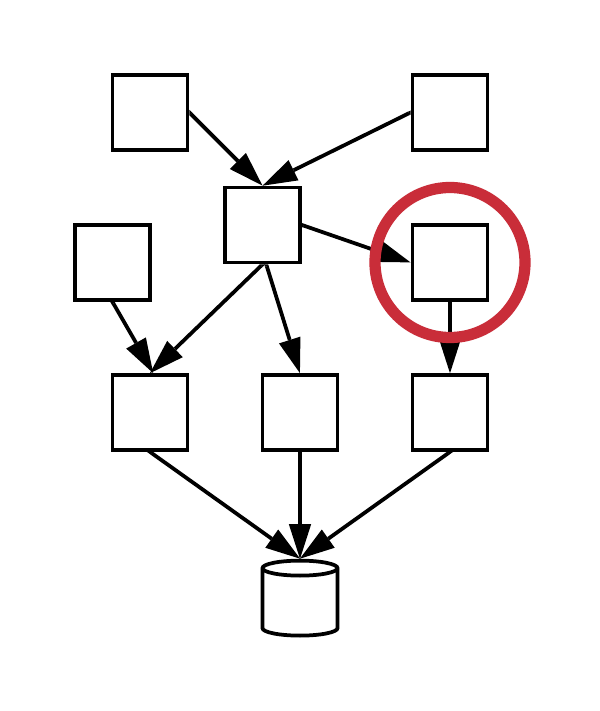 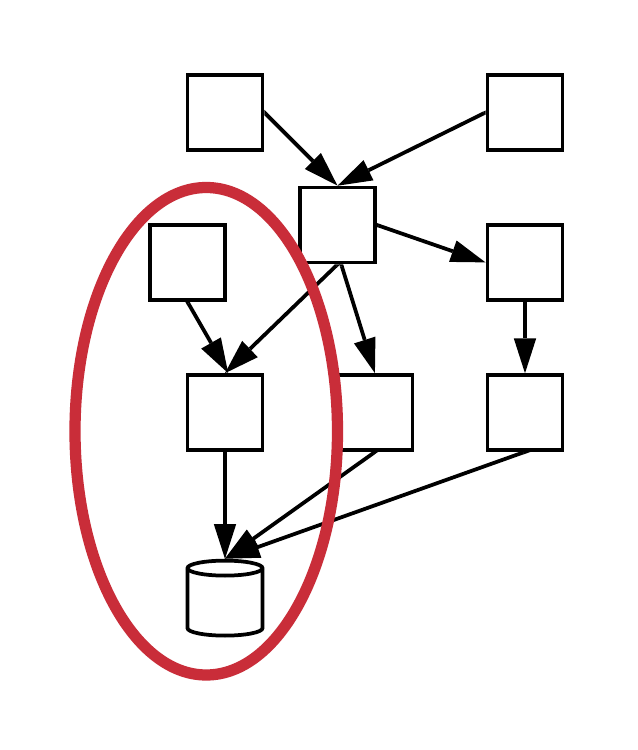 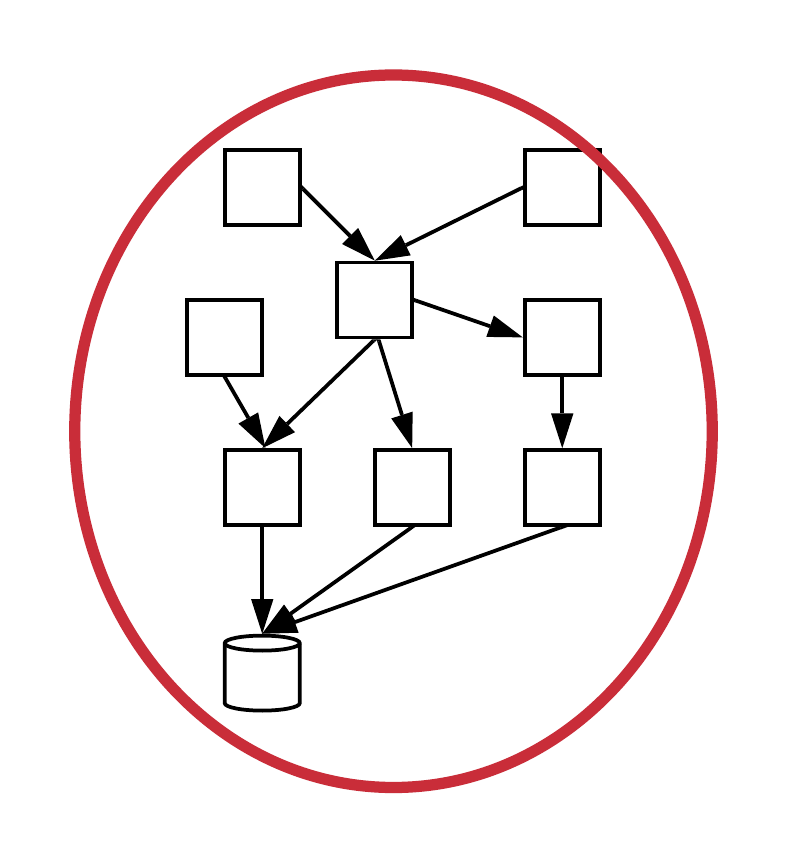 Unidade
Integração
Sistema
68
Exemplo: Agenda de Compromissos
69
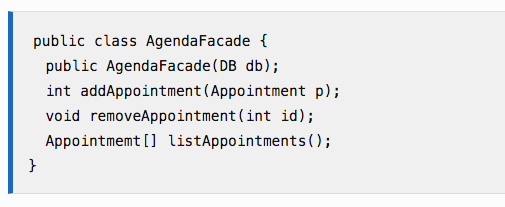 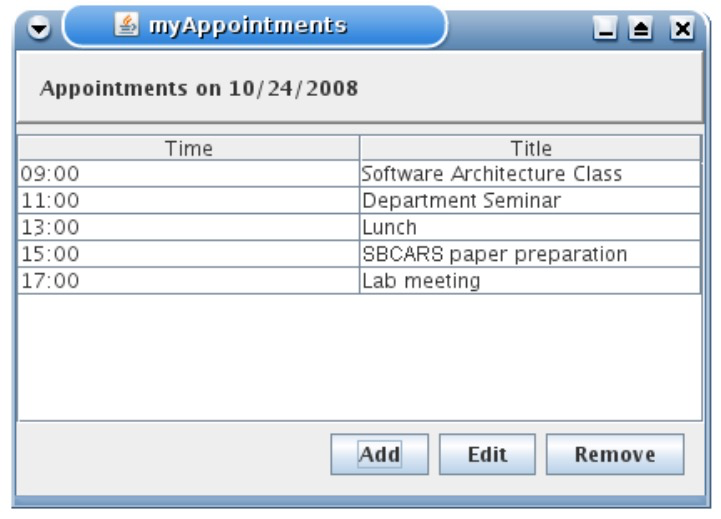 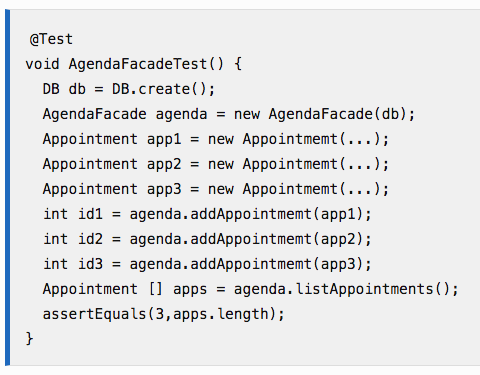 Teste de integração (também via JUnit, mas sem mocks)
70
Dois testes de unidade, zero testes de integração
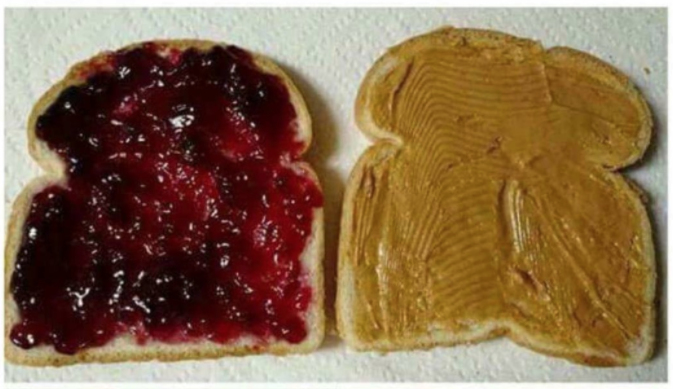 71
Testes de Sistema
72
Testes de Sistema
Testes ponta-a-ponta (end-to-end)
Testam o sistema inteiro; via sua interface externa
73
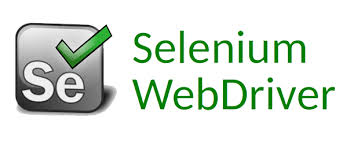 Exemplo: Testes de Sistema Web usando Selenium
74
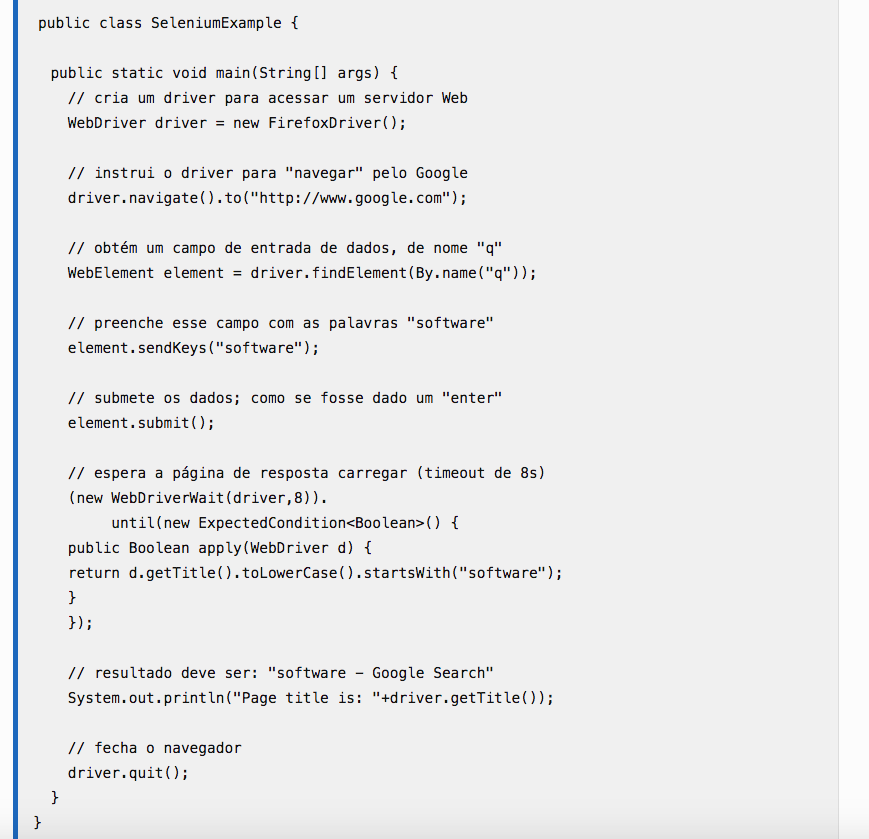 Robô que entra em uma página, 
preenche campos, clica em botões, testa respostas, etc
75
Anti-padrões de pirâmide de testes: "casca de sorvete" e "ampulheta"
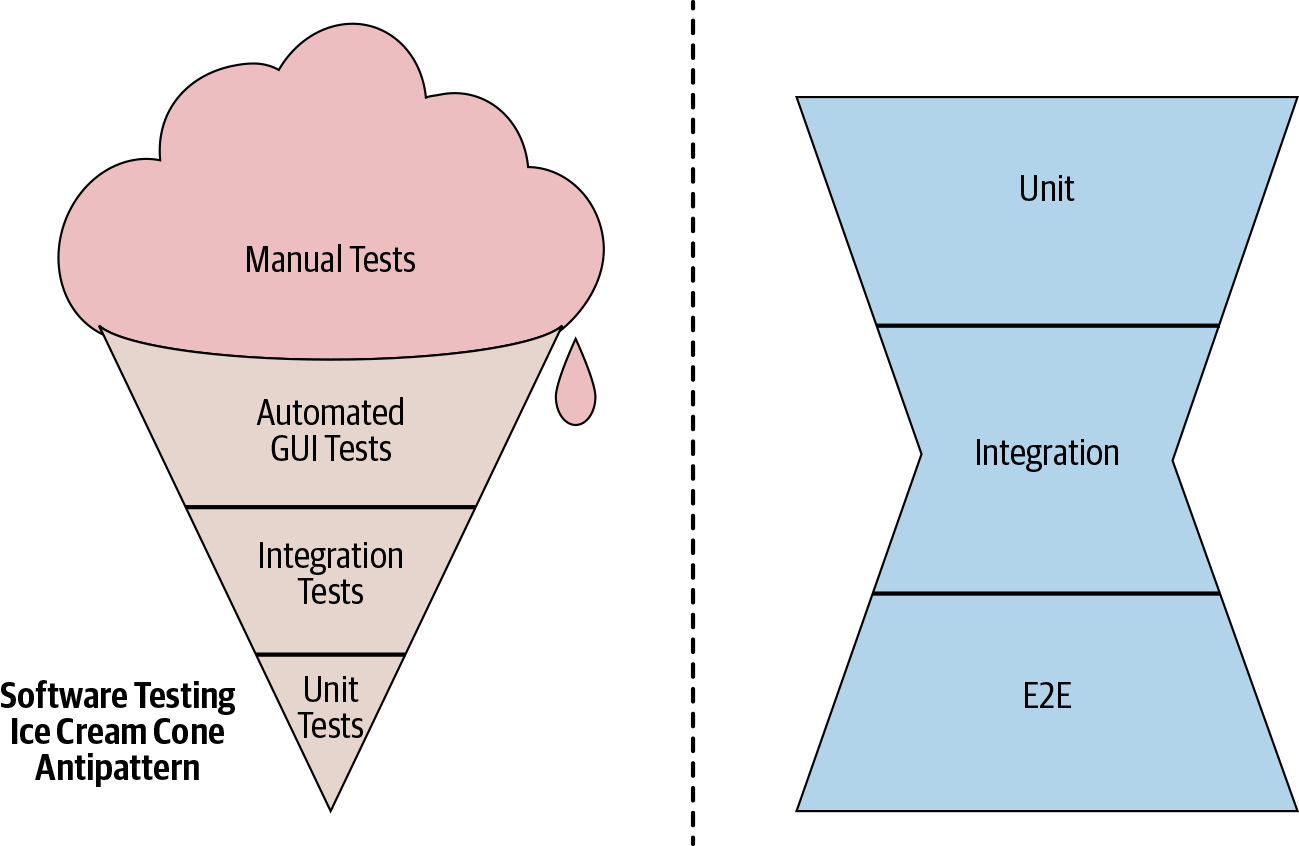 76
Fonte: Software Engineering at Google. O'Reilly, 2020.
Outros Tipos de Testes
77
Outros Tipos de Testes
Caixa-preta (funcionais)
Caixa-branca (estruturais)
Aceitação (manual)
Alfa e beta (manual)
Requisitos não-funcionais
78
Fim
79